Проект 
«Формирование художественно-эстетической деятельности».
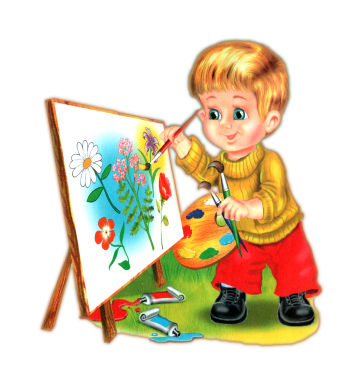 выполнила: воспитатель 
МБДОУ д/с. №55
Карпенко Л.Н.
Участники проекта: - воспитатель, дети, родители.

Тип проекта: - продуктивный.

Срок реализации проекта: - (октябрь 2014 г.-апрель 2015г.)

По продолжительности: -долгосрочный
Этапы проекта:

I этап – подготовительный: -сентябрь 2014г.

-   изучение методической литературы;
подбор и подготовка демонстрационного материала.
подбор игры и упражнений, используемыемых  для развития творческих способностей дошкольников.
 
II этап – практический октябрь 2014г. – март 2015г.

III этап – итоговый: - апрель 2015г.

- диагностика;
- работа над презентацией проекта;
- демонстрация проекта на сайте ДОУ;
- обобщение опыта в различных изданиях;
Актуальность:
Выбор темы исследования, посвященного проблеме целенаправленного и активного воздействия на развитие художественно - творческих способностей детей в процессе продуктивной деятельности возник не случайно. Она проектировалась с учетом современных социально – культурных запросов, ФГОС(Приказ Министерства образования и науки Российской Федерации от 17 октября 2013 г. N 1155 г.), а так же из интересов и возможностей детей.
       Развитие творческих способностей детей дошкольного возраста имеет особое значение. Важную роль в их развитии играет продуктивная деятельность, так как, наряду с игровой, она в дошкольном детстве является ведущей деятельностью
        Продуктивная деятельность дошкольников при создании определенных условий, способствует развитию художественно – творческих способностей детей, а именно: 
формированию у них самостоятельности, творческой активности;
усвоению детьми специальных знаний и умений, благоприятствующих их формированию.(Т. С. Комарова.)
 Совершенствованию пальчиковой моторики детей считаю метод продуктивной деятельности через нетрадиционные виды аппликации, рисования и лепки. (Ю. В. Рузанова.)
Новизна
Новизна опыта заключается в переосмыслении целевых и содержательных ориентиров художественно – эстетического развития дошкольников посредствам: 
	 - использования наряду с традиционными приемами нетрадиционных методов продуктивной художественной   деятельности;
	- взаимосвязи непосредственно  образовательной с самостоятельной и совместной с педагогом деятельностью детей;
	- взаимодействия с родителями как активными участниками образовательного процесса.
Цель:- становление эстетического отношения к окружающему миру, через продуктивную деятельность посредством  использования   традиционных  и нетрадиционных техник в этой области.
Задачи:
Развивать продуктивную деятельность (рисование, лепку, конструирование; - через нетрадиционные виды деятельности).
Знакомить с художественными особенностями и конструктивными возможностями различных материалов;
Упражнять в преобразовании материалов в различные конструкции (складывание, сминание, формовка, соединение нескольких образов в одно целое и др.);
Содействовать освоению базовых  и нетрадиционных техник рисования , аппликации, художественного конструирования и труда; Развивать художественное восприятие, наглядно-образное мышление, творческое воображение и художественный вкус;
Активизировать творческие проявления в процессе  собственной продуктивной деятельности в ходе создания выразительного оригинального образа; 
Согласовывать замысел, действия и планирование  в процессе выполнения коллективных творческих работ.
Привлекать к творческому экспериментированию с изобразительными материалами, применению способов создания изображения по собственной инициативе и в новых условиях, использованию разнообразных изобразительных техник и их сочетаний;
Воспитывать уверенность, самостоятельность, инициативность в продуктивной художественной деятельности; 
Вовлекать родителей в совместную творческую деятельность, повышать их педагогическую компетентность в области художественно-эстетического развития  детей.
Противоречия:между ориентацией нового содержания образования на творческое развитие личности дошкольника и традиционными формами обучения;между сформированностью у дошкольников определённой системы фактических знаний и недостаточным развитием творческого воображения;между необходимостью развития художественно – творческих способностей ребенка и недостатком психолого-педагогических знаний в этой области у педагогов и родителей.
Содержание проекта:
Программа по прикладному творчеству в старшей группе, разработана с учетом ФГОС, а именно  Приказа Министерства образования и науки Р.Ф. от 17.10.2013г. №1155 «Об утверждении федерального государственного образовательного стандарта дошкольного образования».
	 В реализации программы художественно-эстетического направления развития детей дошкольного возраста учитывались следующие принципы:
- Гуманизации;
- Дифференциации;
- Принцип непрерывности и системности образования;
	«Художественно-эстетическое развитие предполагает развитие предпосылок ценностно-смыслового восприятия и понимания произведений искусства (словесного, музыкального, изобразительного, мира природы; становление эстетического отношения к окружающему миру; формирование элементарных представлений о видах искусства; восприятие музыки, художественной литературы, фольклора; стимулирование сопереживания персонажам художественных произведений; реализацию самостоятельной творческой деятельности детей (изобразительной, конструктивно-модельной, музыкальной и др.)»
Методологическая основа
В основу опыта положены: 
- исследования  Л.А. Венгера, Н.С. Лейтес, О.М. Дьяченко, А.В. Запорожца, Т.С. Комаровой, Н.П. Сакулиной, Е.А. Флериной по изучению психологических механизмов развития способности восприятия художественных образов;
- теоретические подходы А.А. Бодалева, В. Ясвина, С.Д. Дерябо, В.П. Лебедева  о роли творческой личности  взрослого  и развивающей образовательной среды как факторах,  обеспечивающих  свободное и активное саморазвитие и реализацию творческого потенциала дошкольников;
- научные труды П.Р. Атутова, А.В. Хуторского, Л.A. Парамоновой, В.Б. Хозиева и др. к развитию творческих  способностей детей   в процессе  активной  деятельности, имеющей продуктивный характер; - современные  технологии  Г.С. Альтшуллера, Ю. В. Рузановой А.А. Мелик-Пашаева, Е.Л. Яковлевой, Ю.Н. Кулюткина, А.И. Савенкова о развитии творческого потенциала и креативности дошкольников при создании своего личностного значимого творческого «продукта»;
- методические рекомендации Е.В.Полозовой, Л.В.Томашевской, Е.Ю.Герц  по использованию нетрадиционных методов и приёмов  художественно-творческой деятельности в работе с дошкольниками.
Учебно-методический комплект, дополнительная литература:
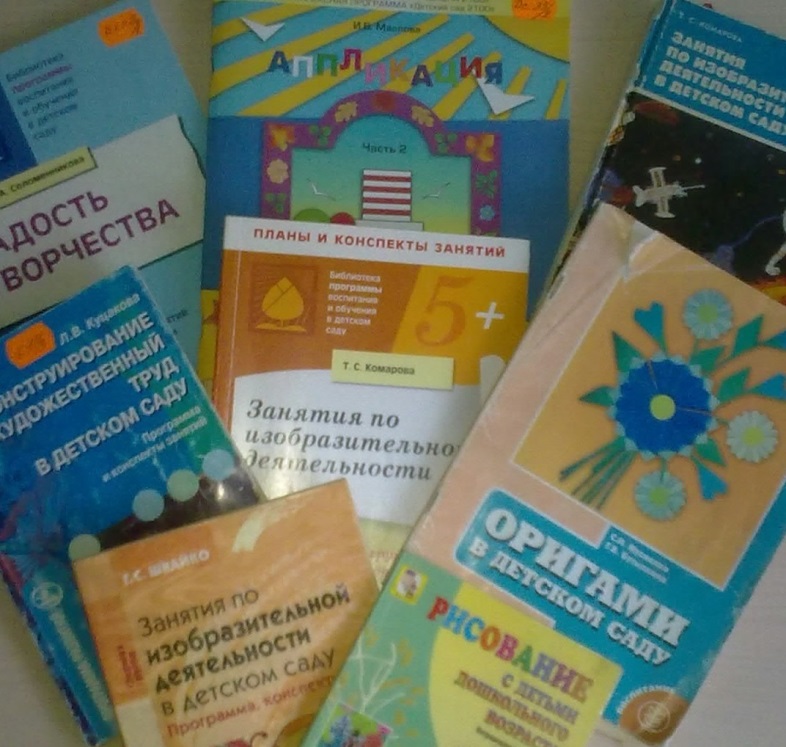 Игры и упражнения, используемые  для развития творческих способностей дошкольников.
Упражнения и игры, способствующие освоению детьми свойств изобразительных материалов и правил использования инструментов ;
Игры на развитие мелкой моторики (пальчиковые игры),  игровые упражнения на развитие умений создавать простые формы (игровые ситуации «Наматывание нитки на клубок», «Лепим колобки»); 
Упражнения, способствующие развитию умений связывать элементы рисунка (мазки, линии, штрихи) с предметами окружения; 
Использование приемов сотворчества (дети выполняют рисунок на подготовленном воспитателем силуэте, дорисовывают элементы) и создания коллективных композиций; 
Применение нетрадиционных техник и материалов: рисование ладошками, пальцами, штампами, аппликация обрывками цветной бумаги и дорисовка, наклеивание ватных шариков, ниток, толченой скорлупы, лепка из разноцветного теста с нанесением рисунка штампами или последующим раскрашиванием; 
Игры и упражнения, способствующие формированию сенсорного опыта детей: тактильное и зрительное обследование предметов и игрушек; 
Рассматривание привлекательных игрушек, предметов быта ;
Рассматривание ярких книг с иллюстрациями к русским народным сказкам, потешкам.
Реализация проекта через разные виды детской деятельности.
Познавательно-исследовательская деятельность
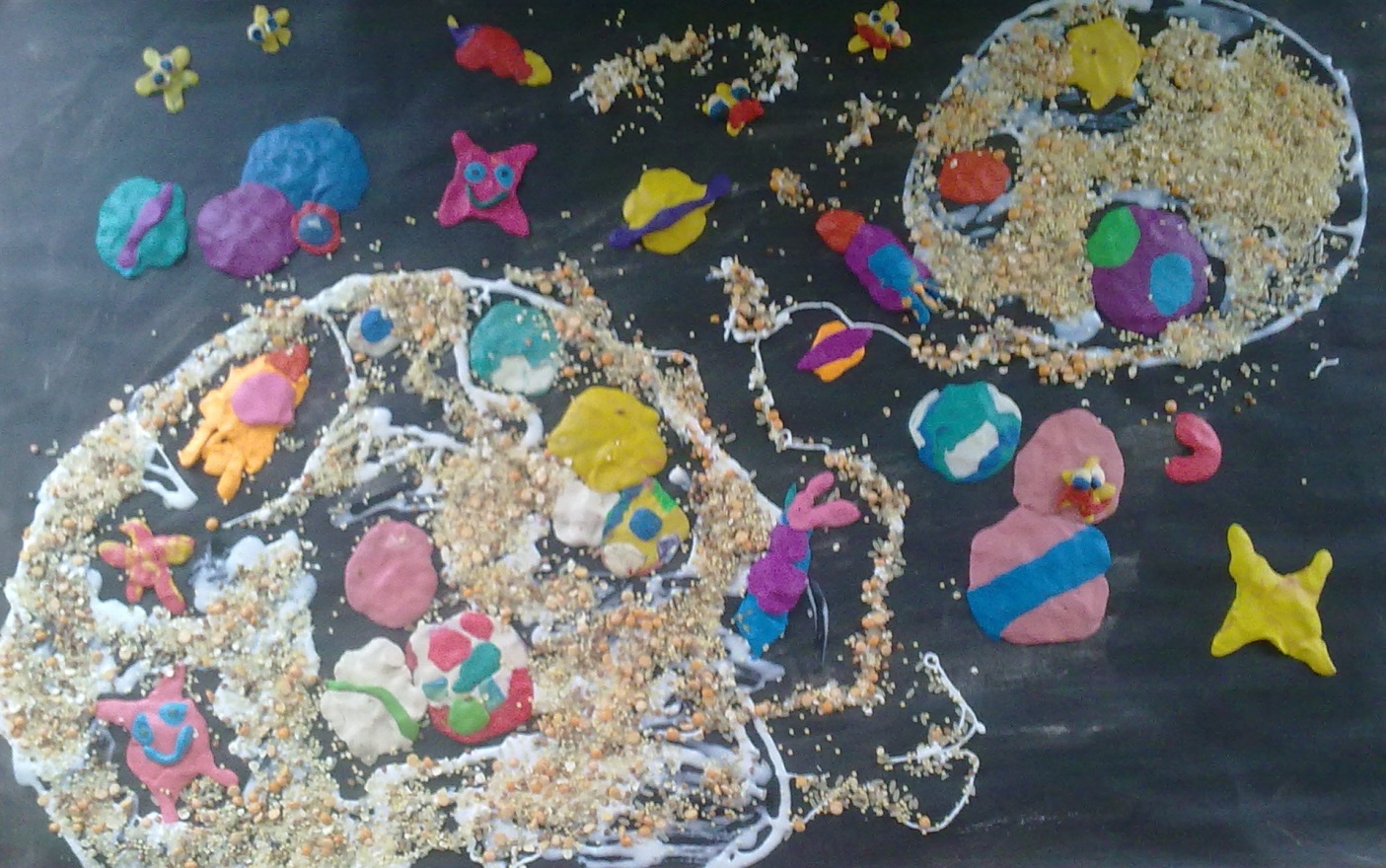 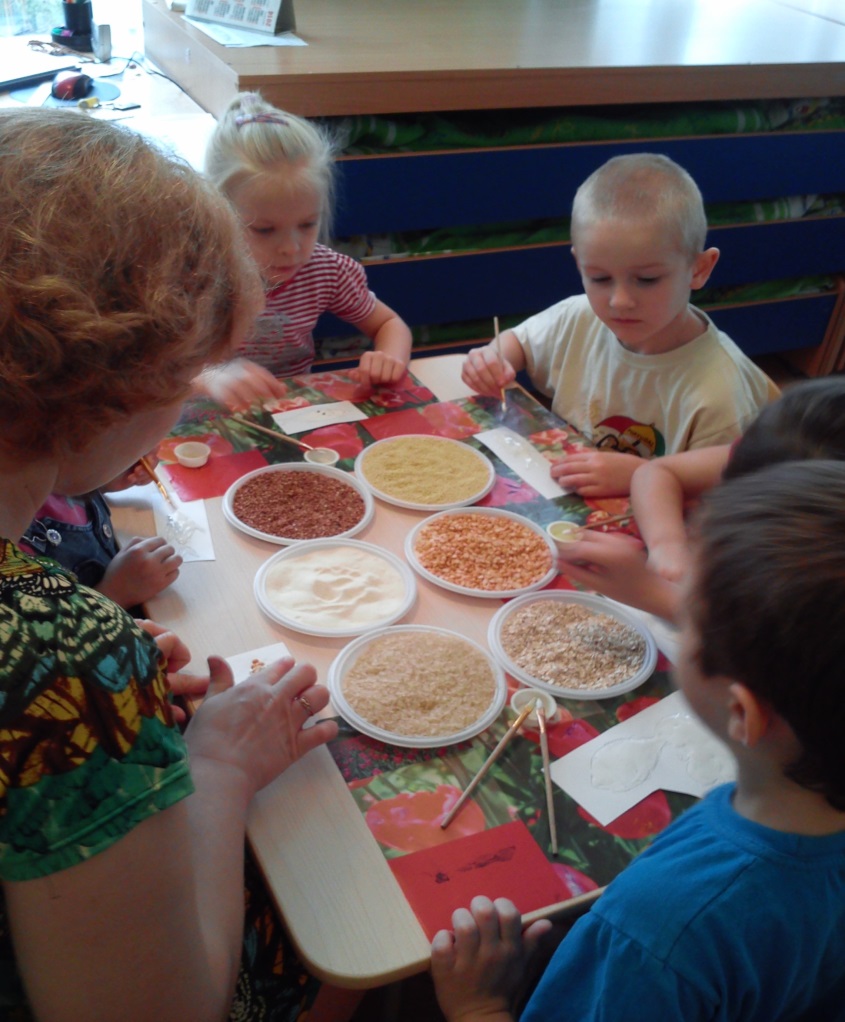 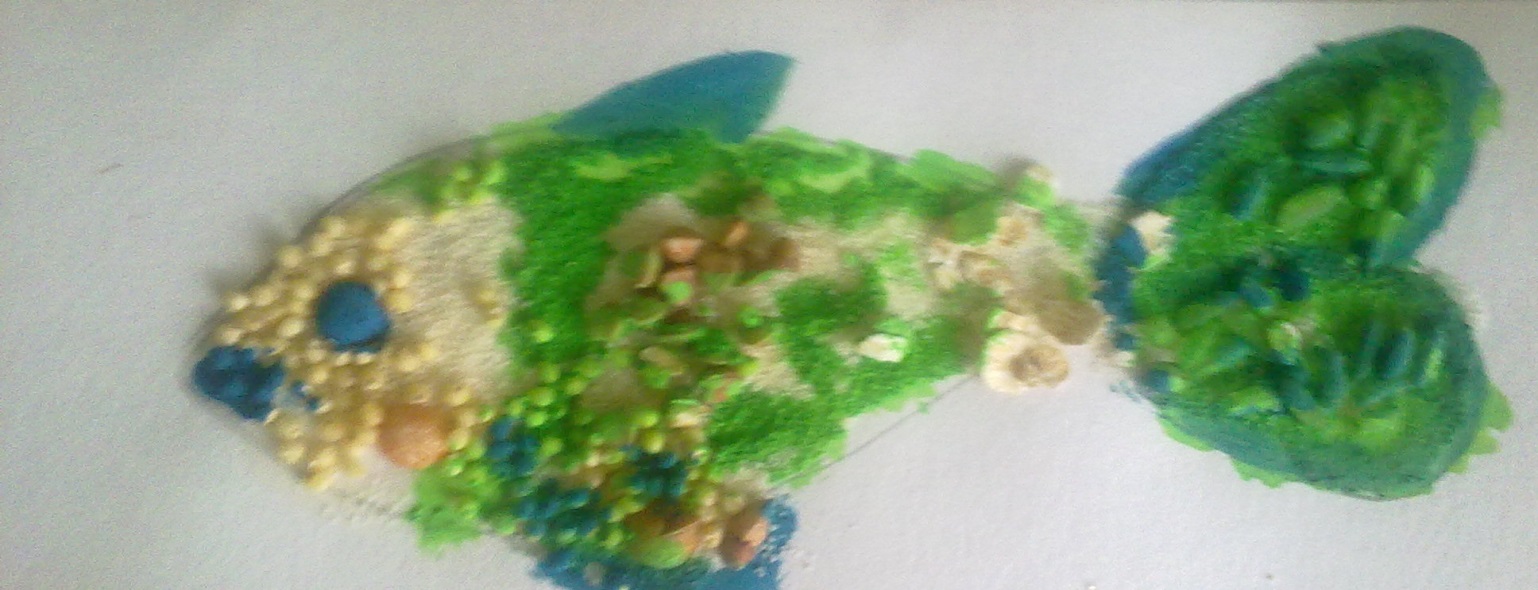 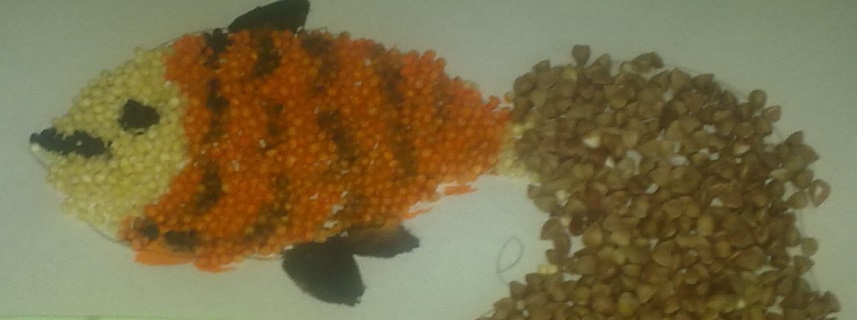 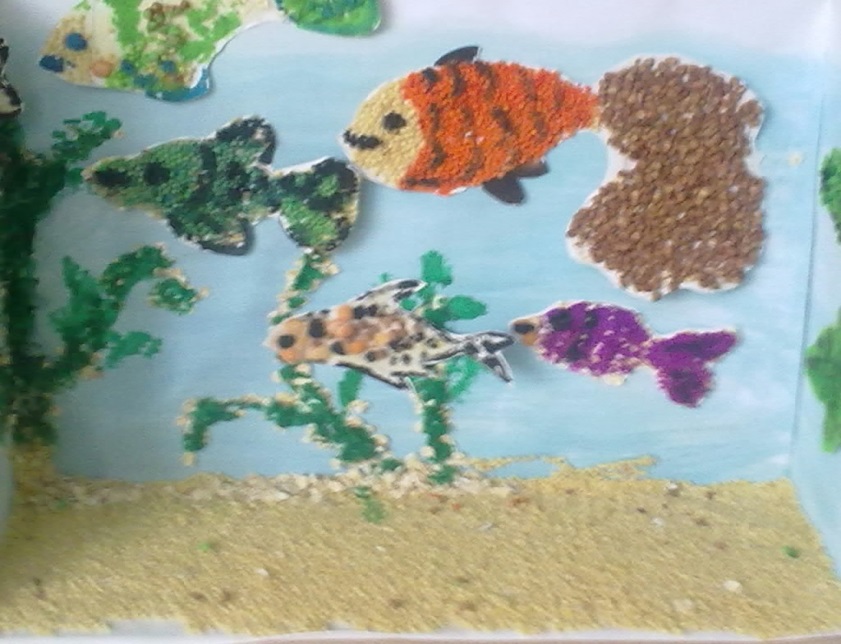 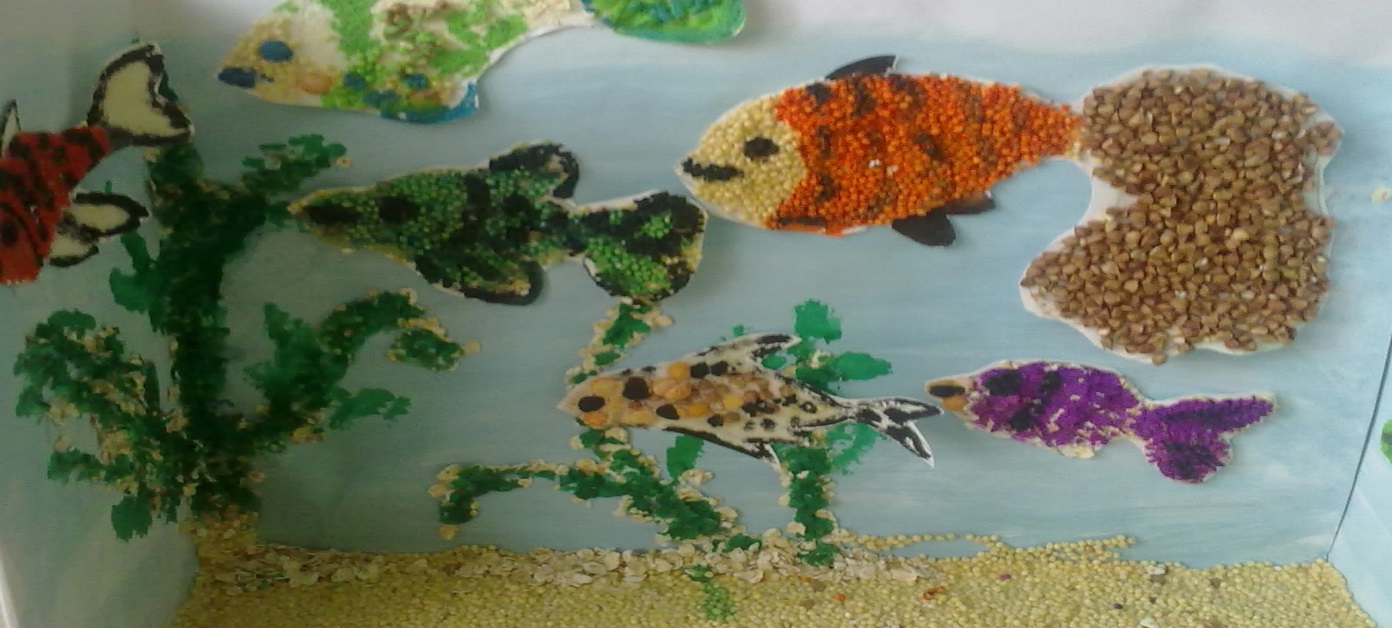 Конструктивная деятельность (декупаж, бисероплетение)
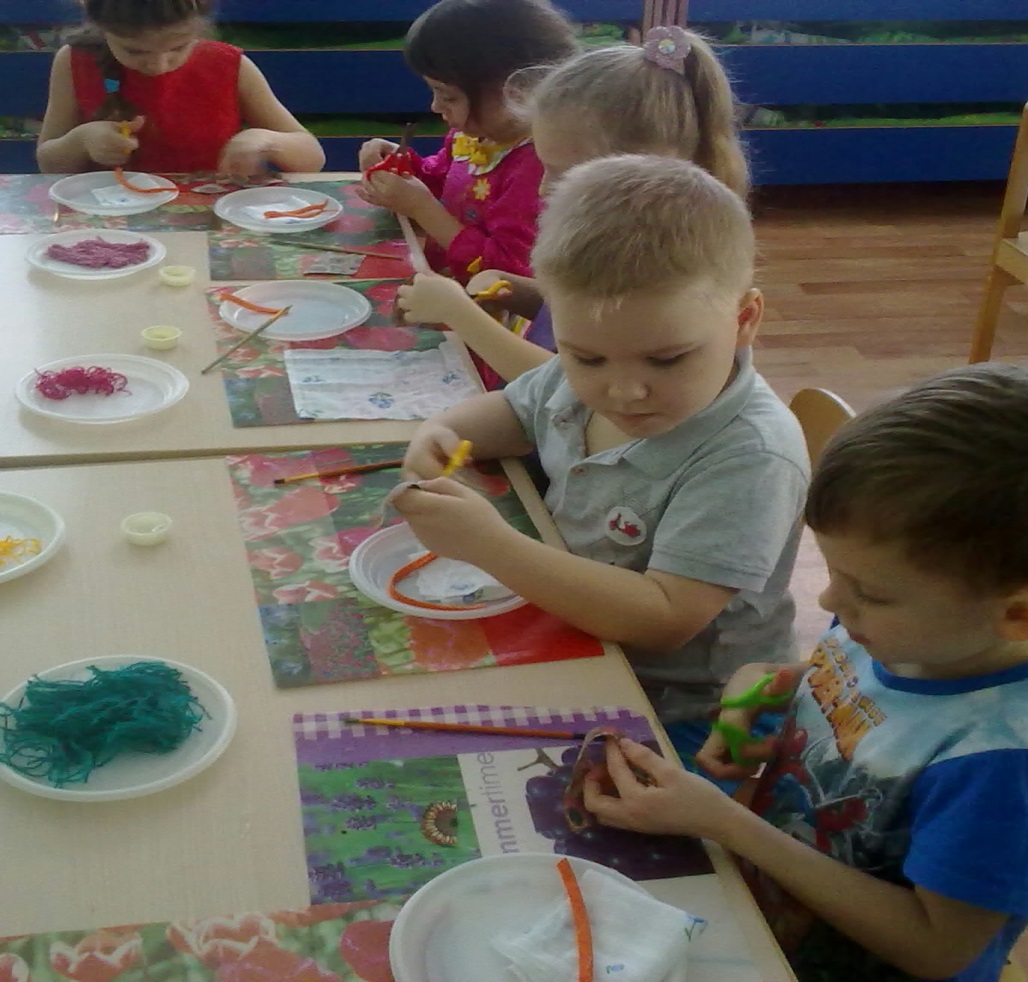 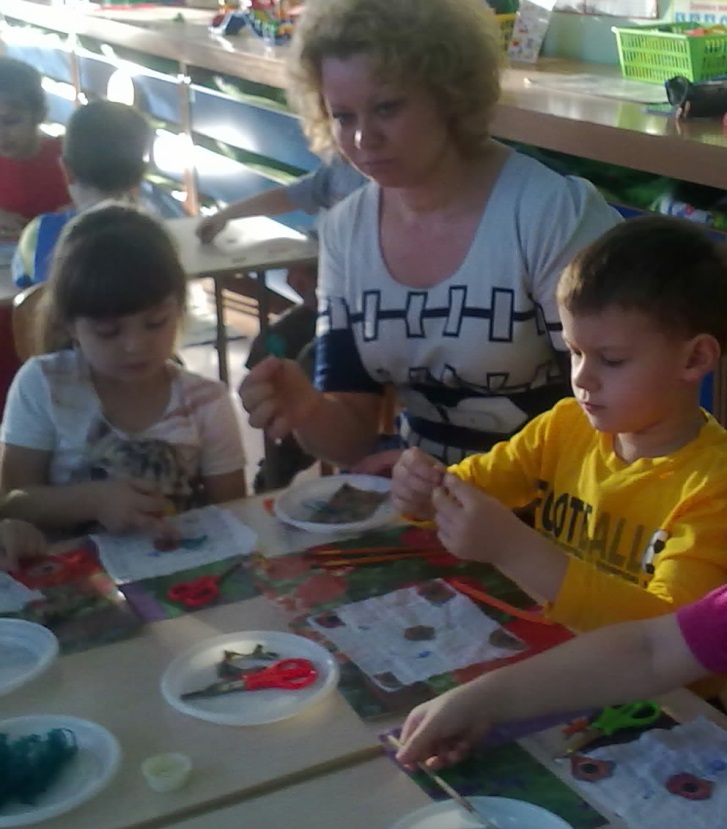 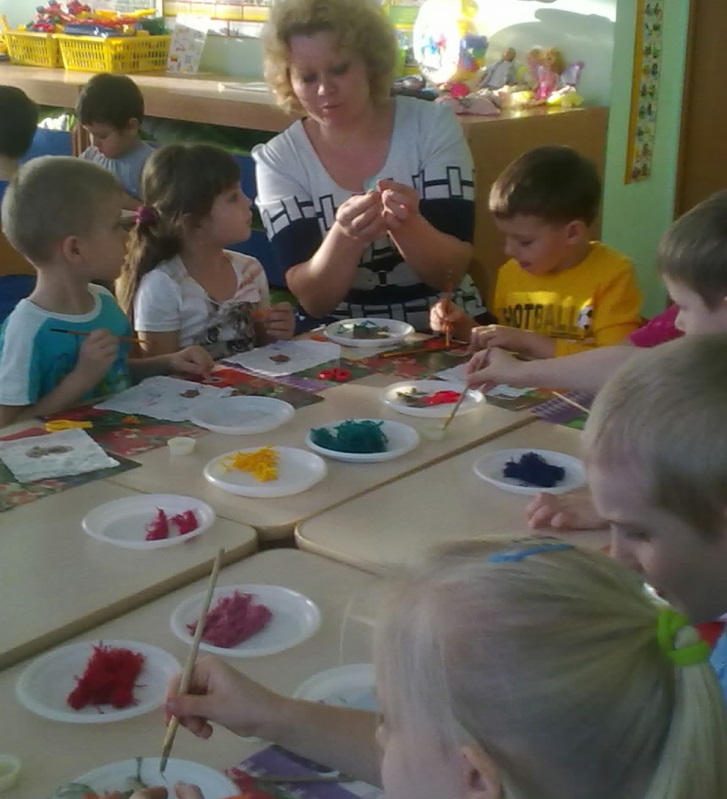 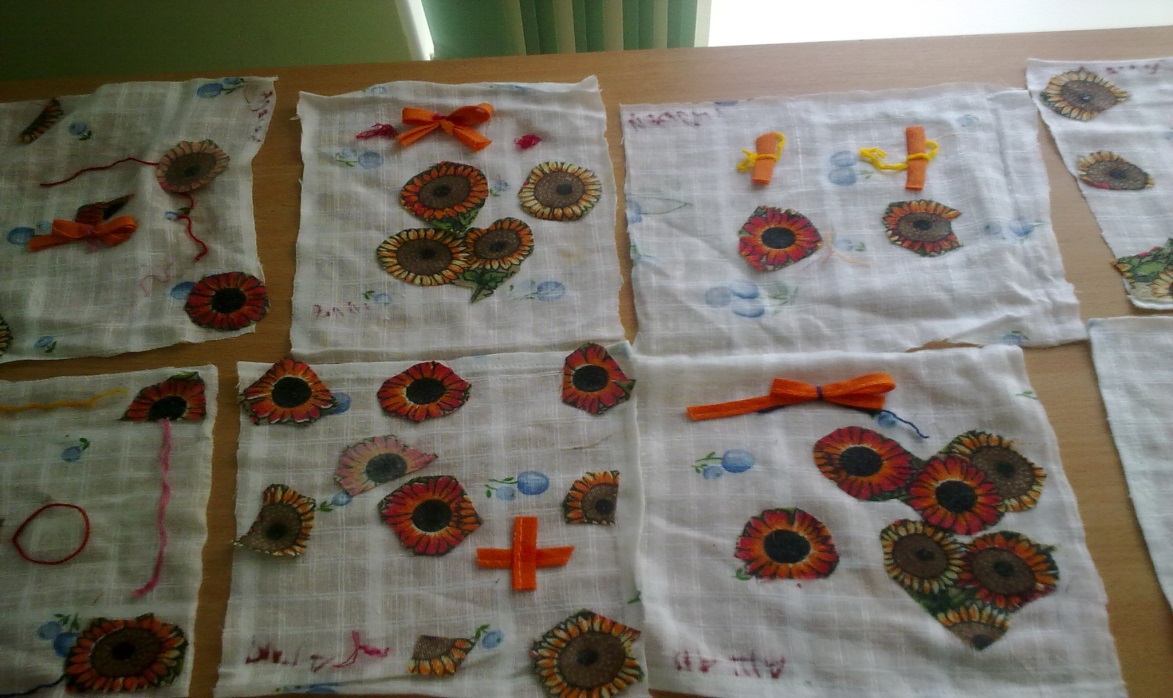 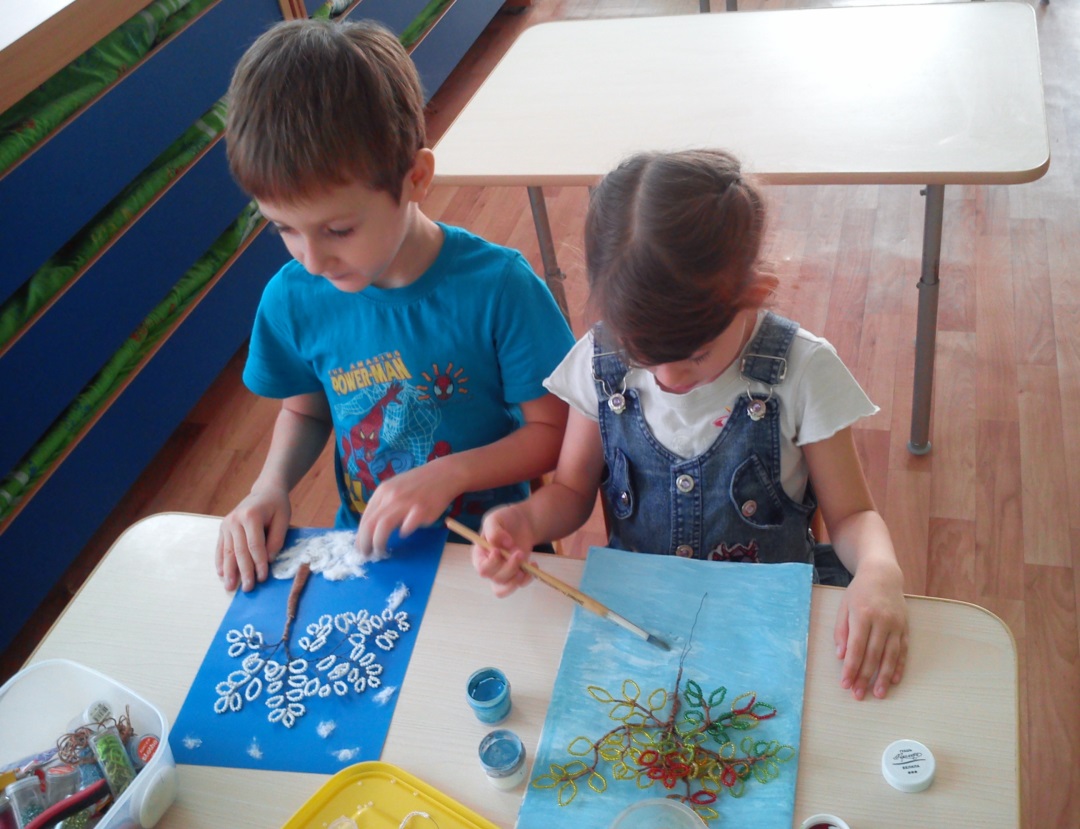 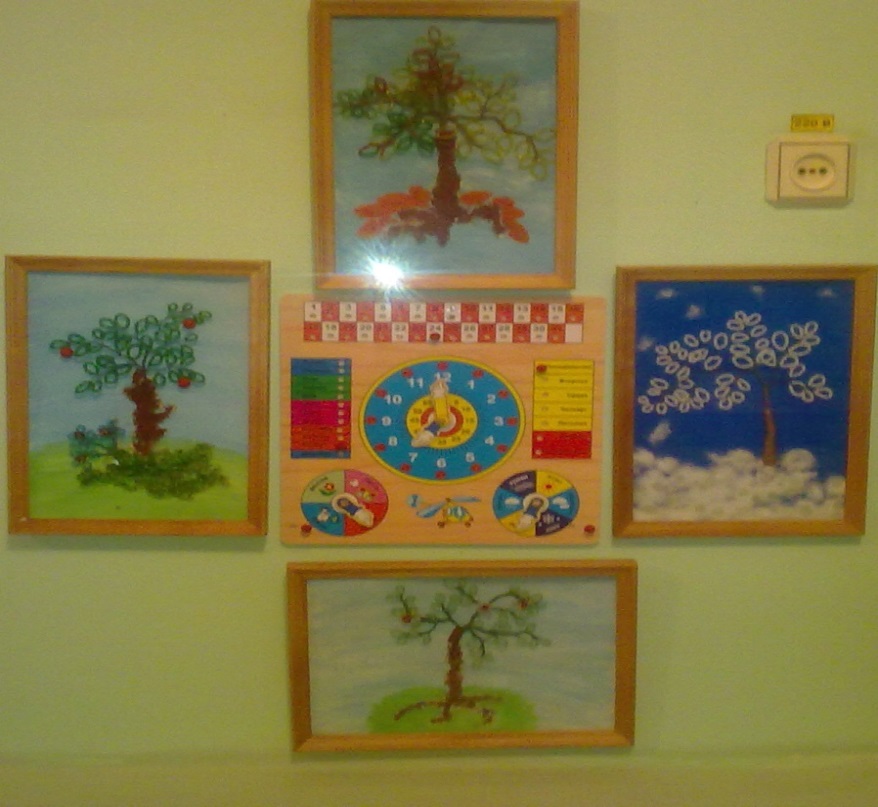 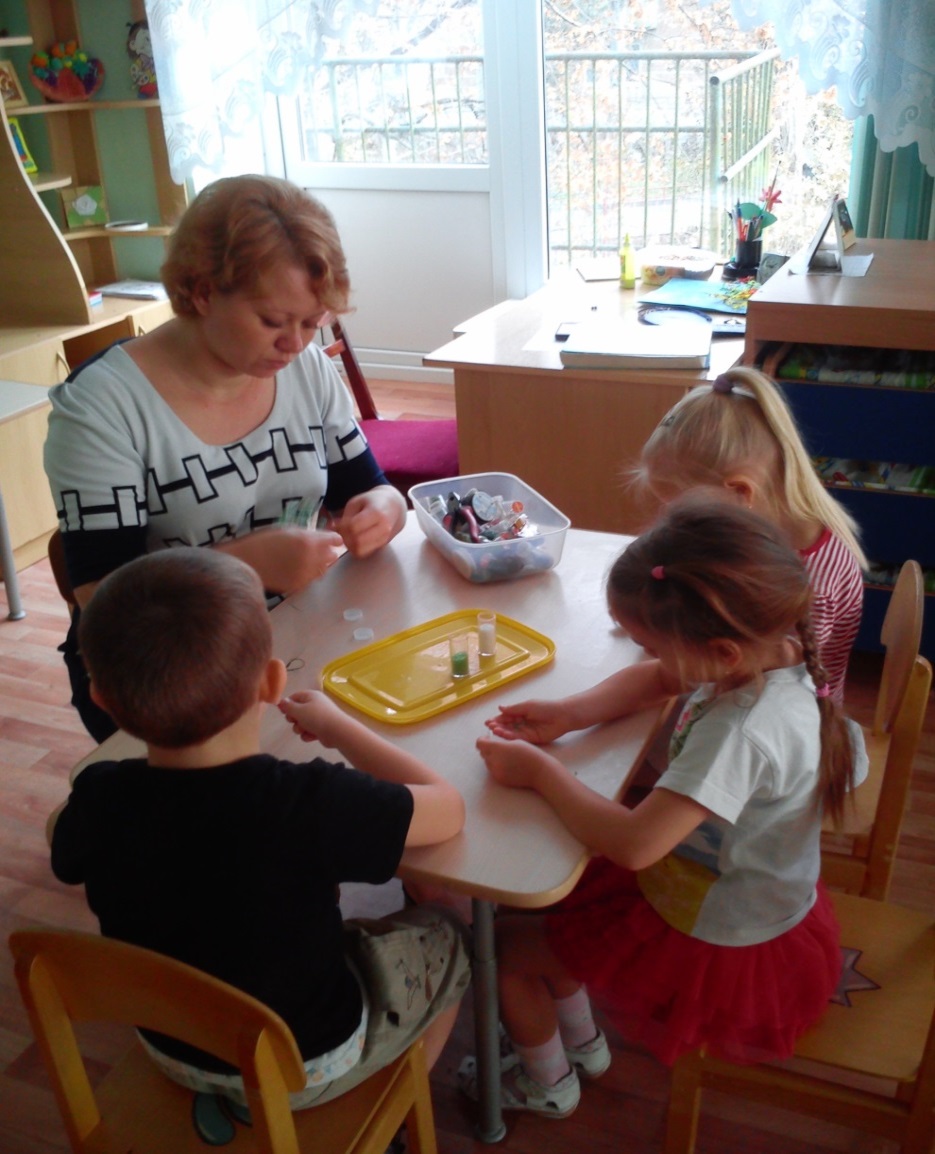 Изобразительная деятельность
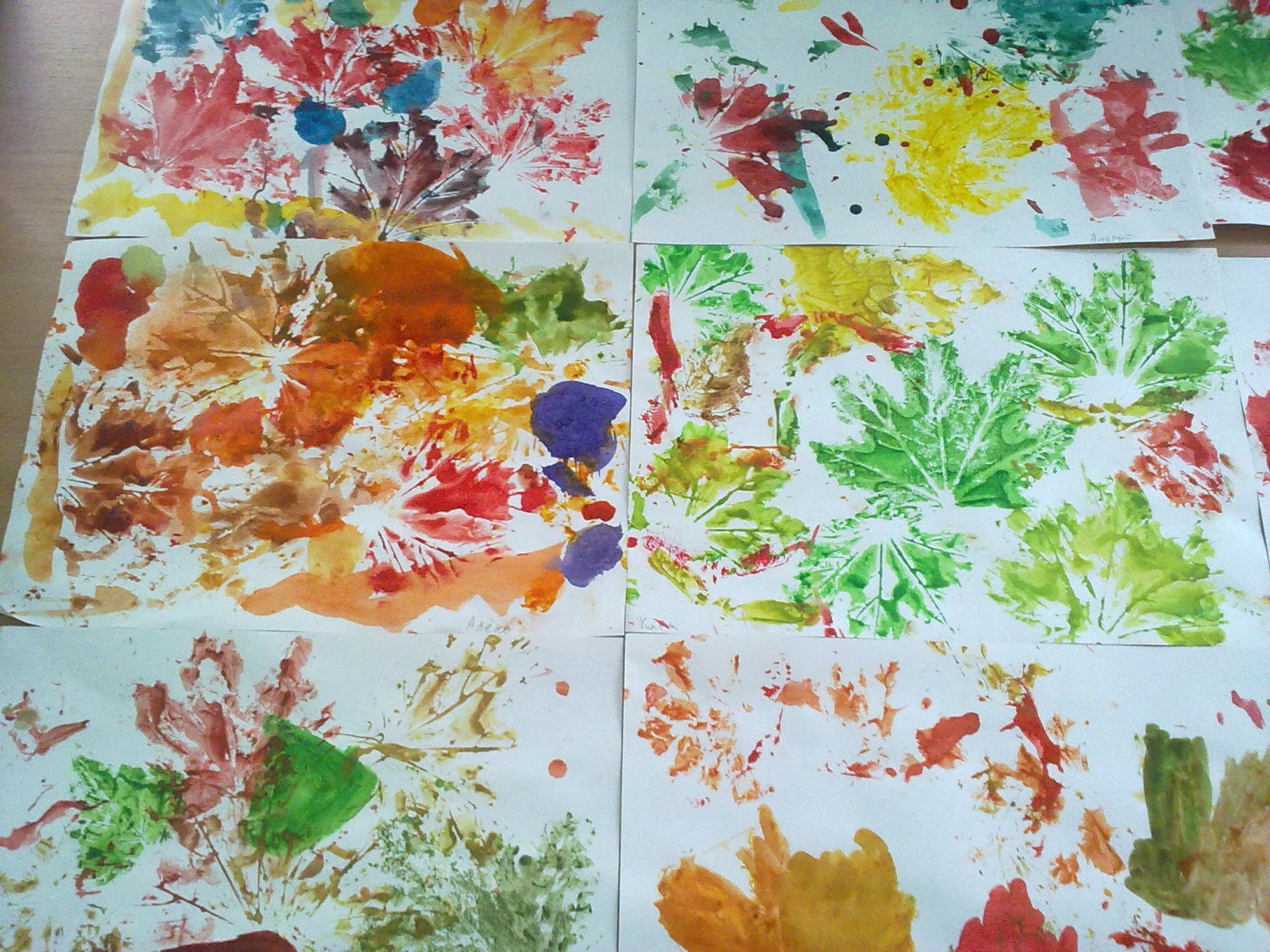 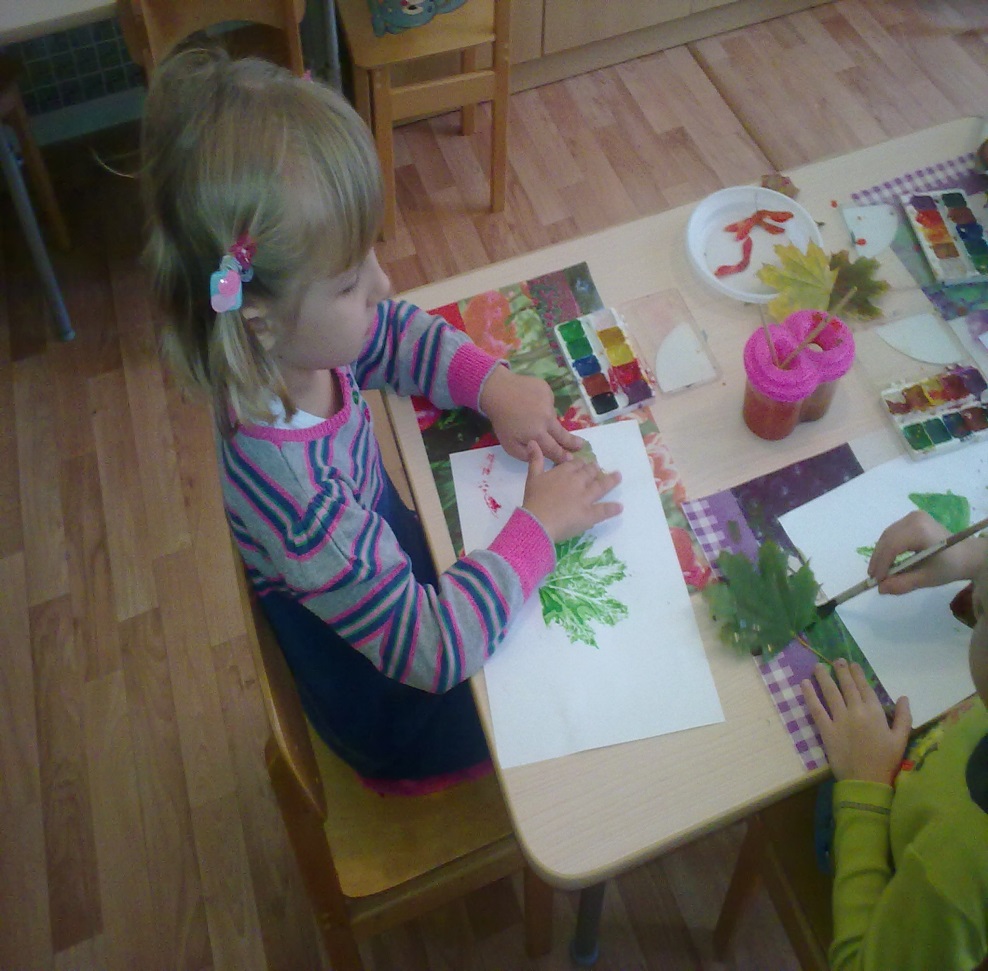 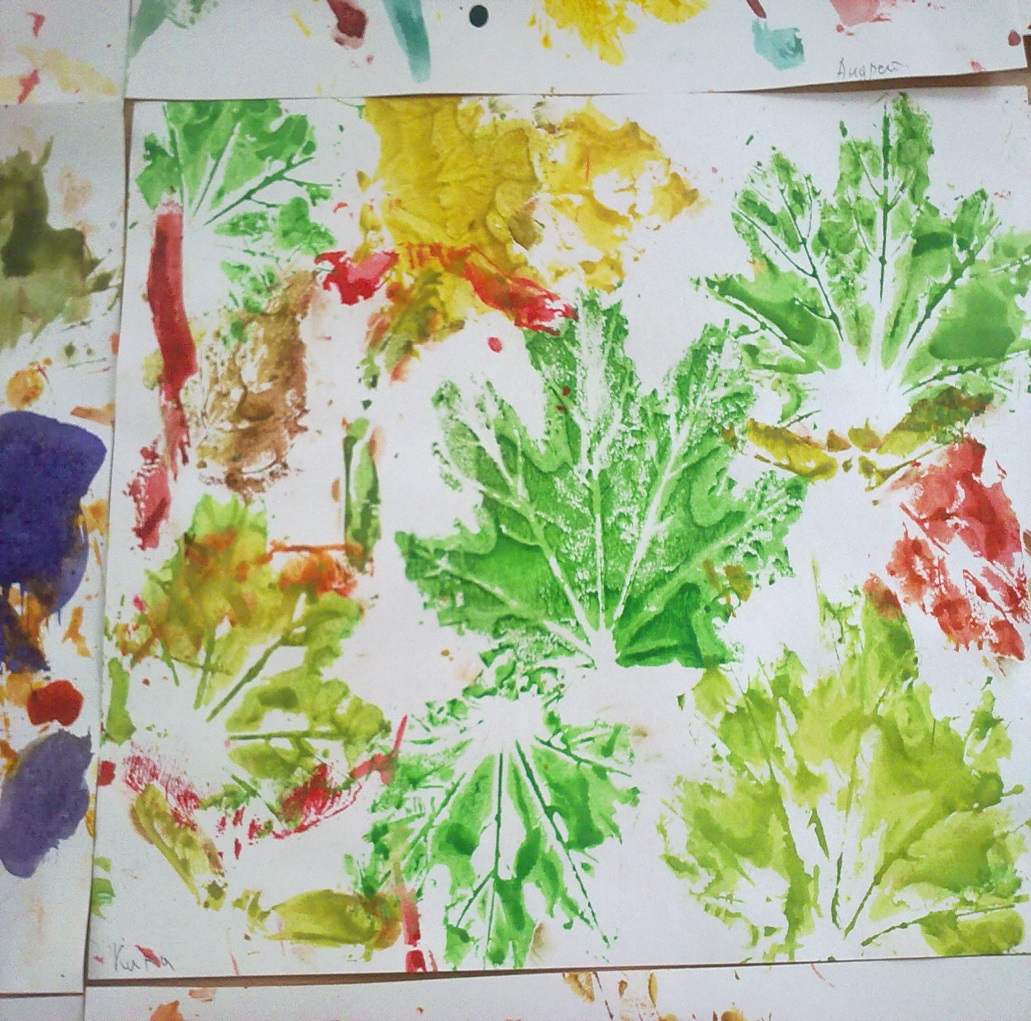 Игровая деятельность
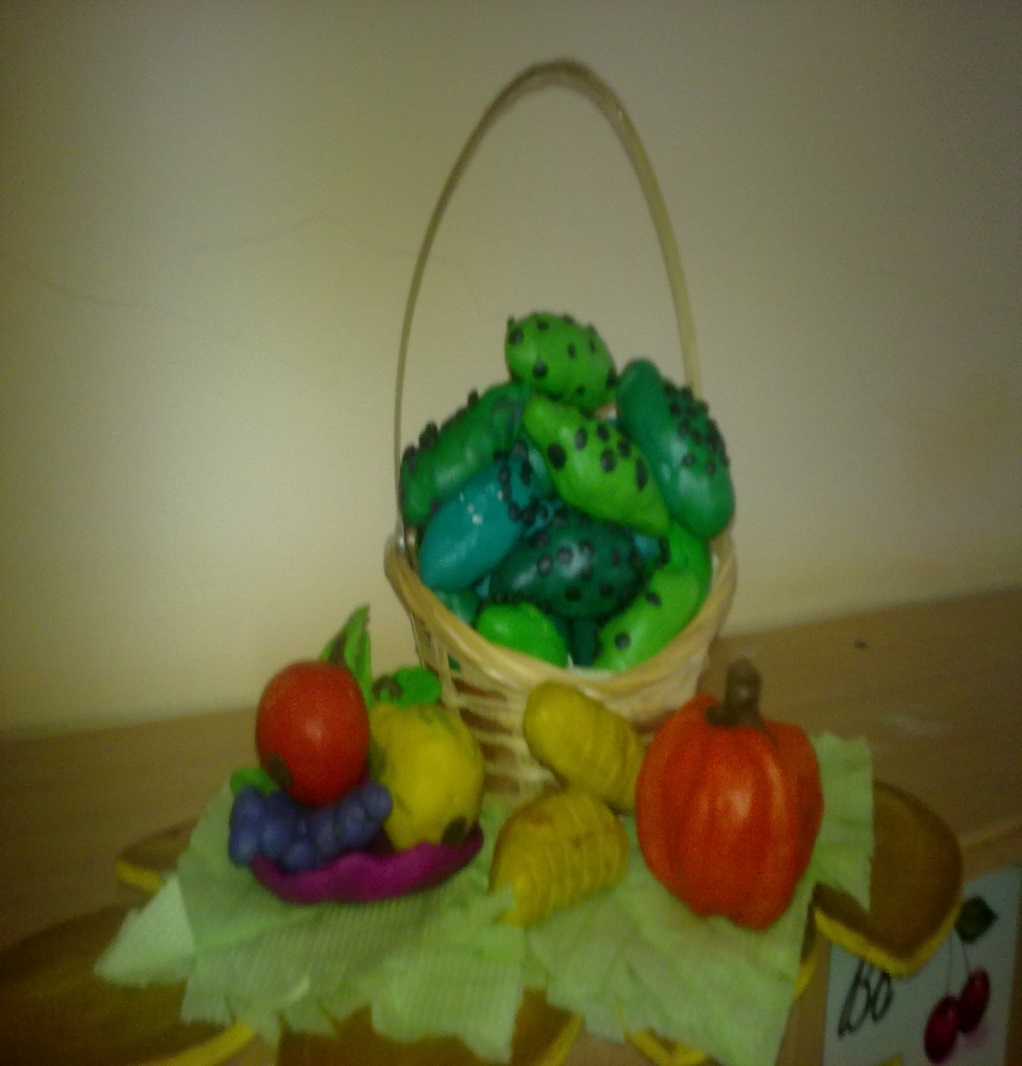 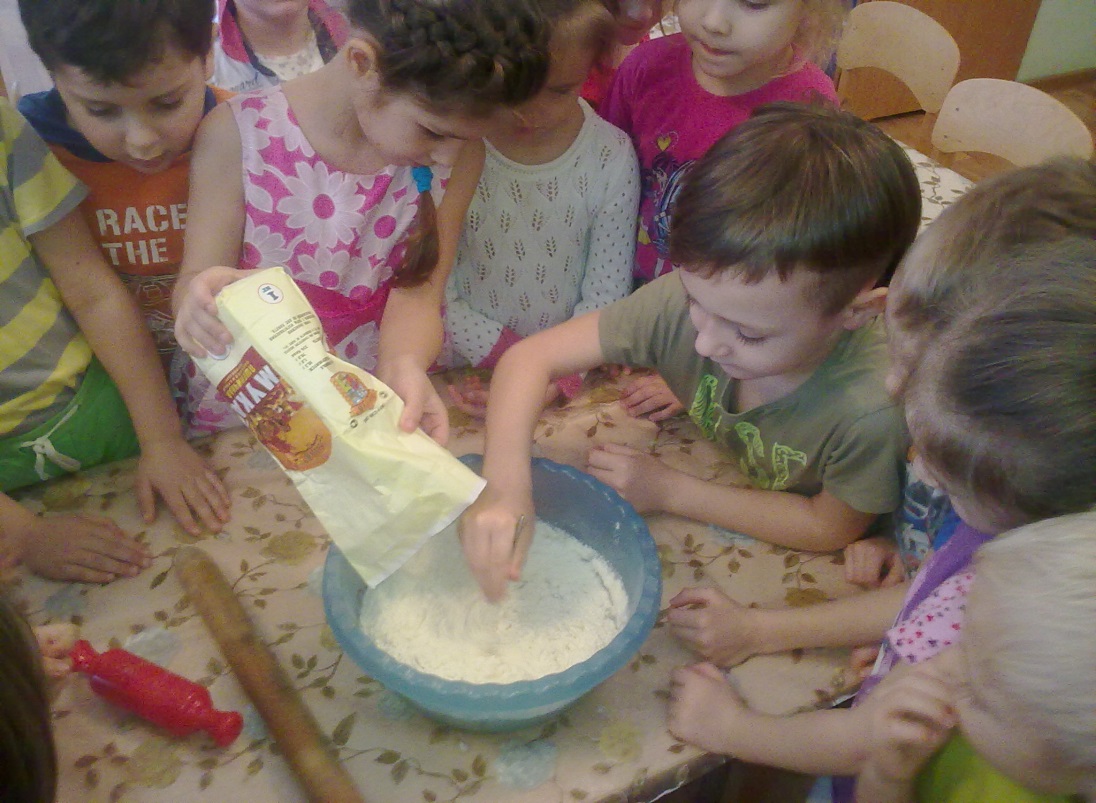 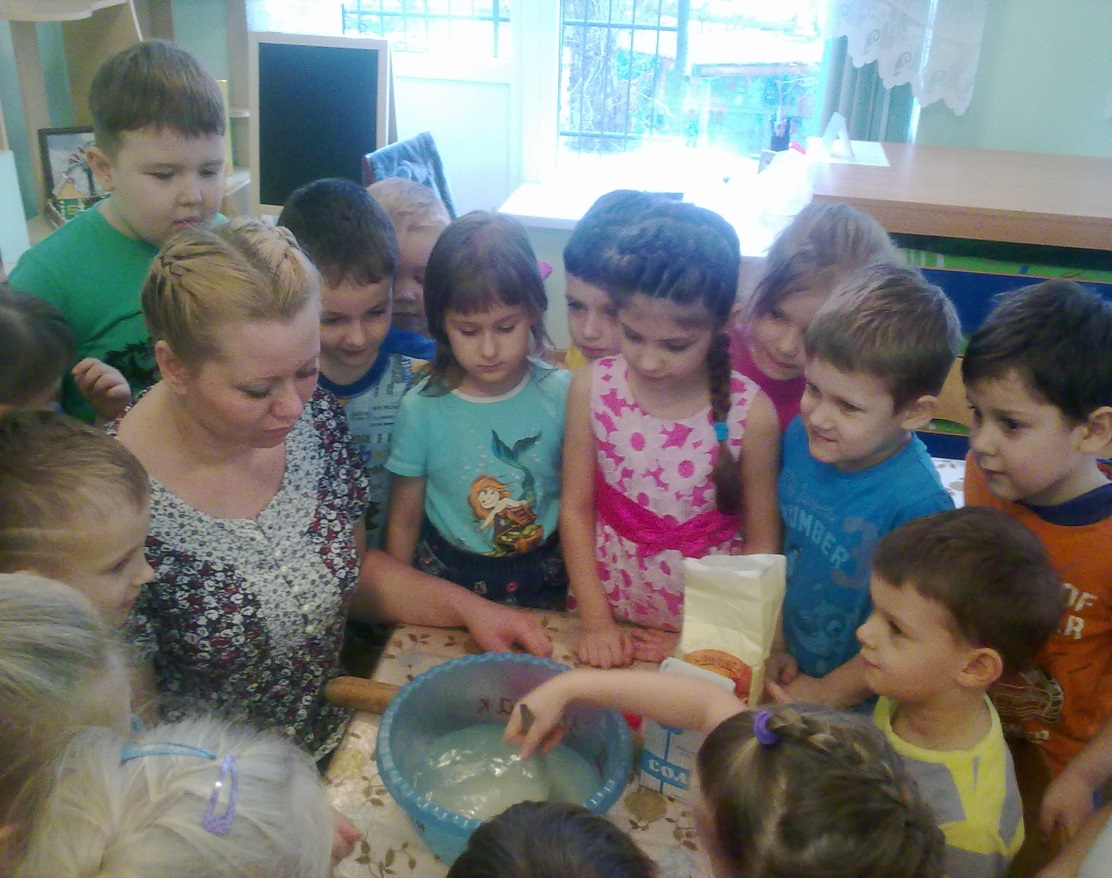 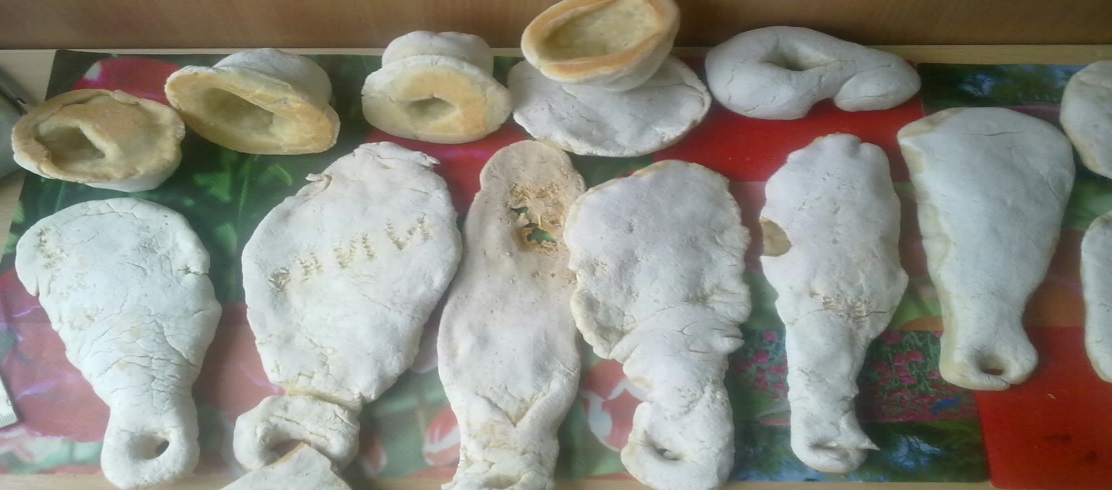 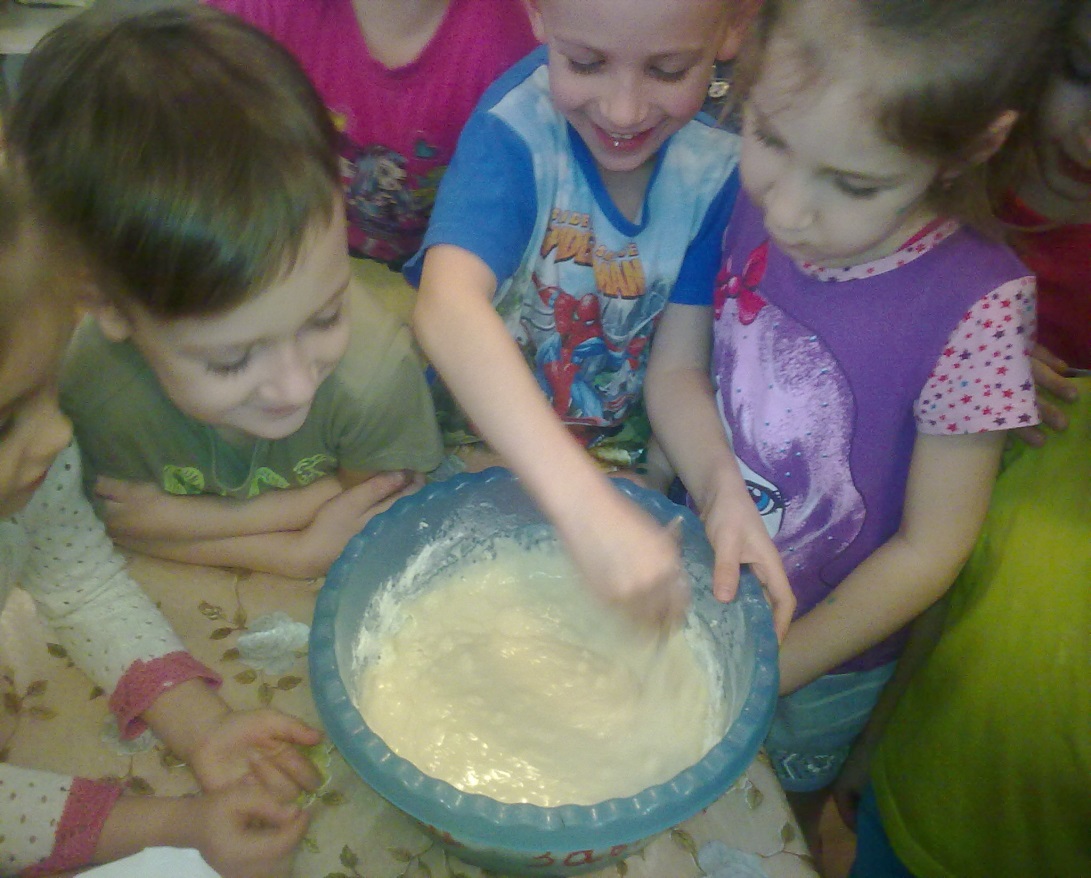 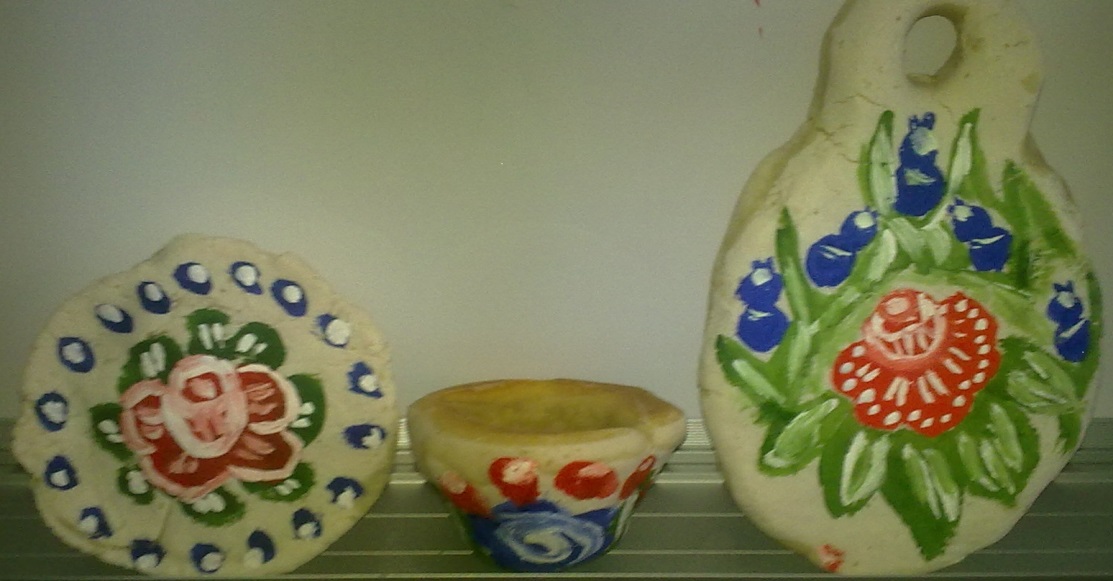 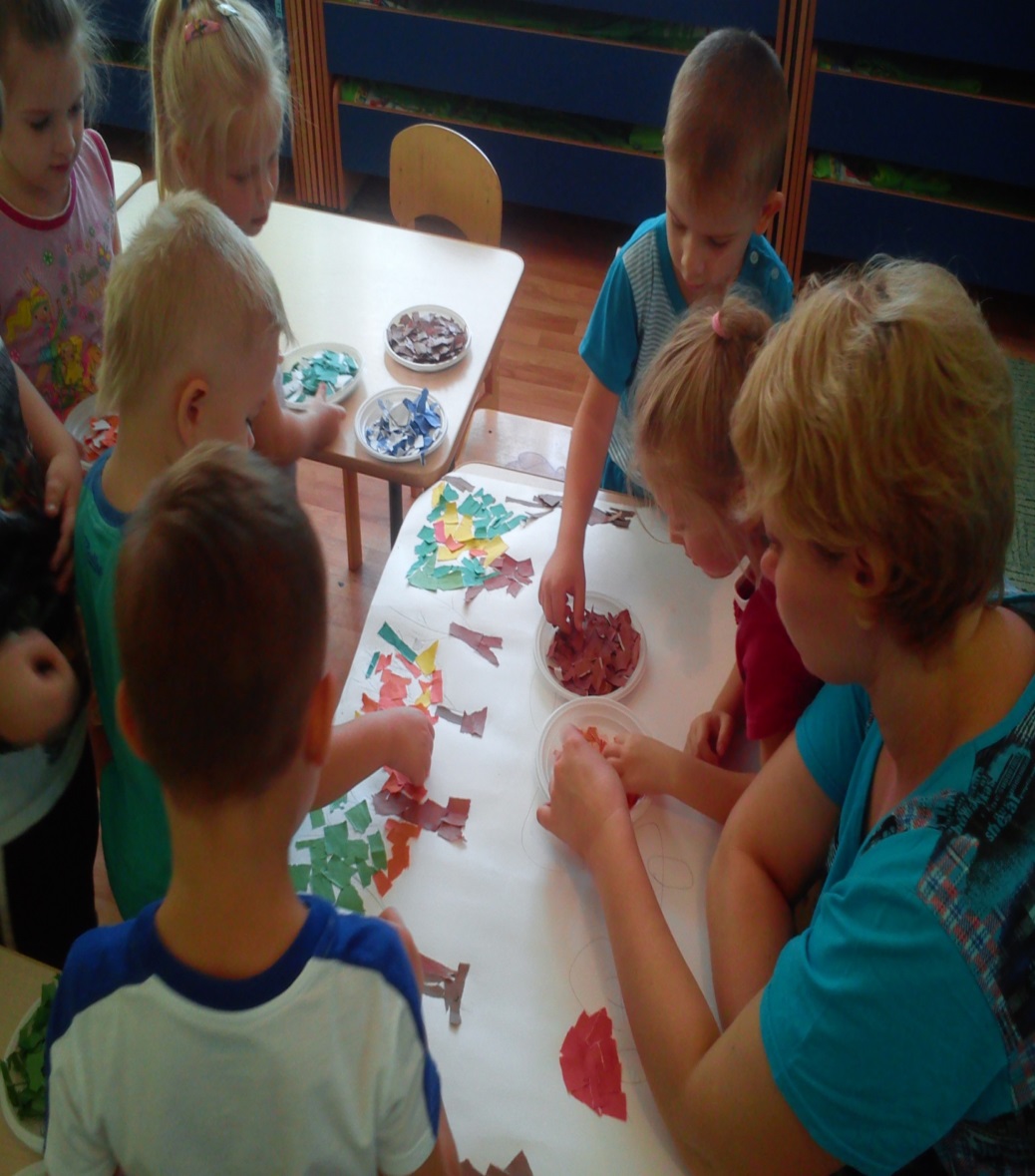 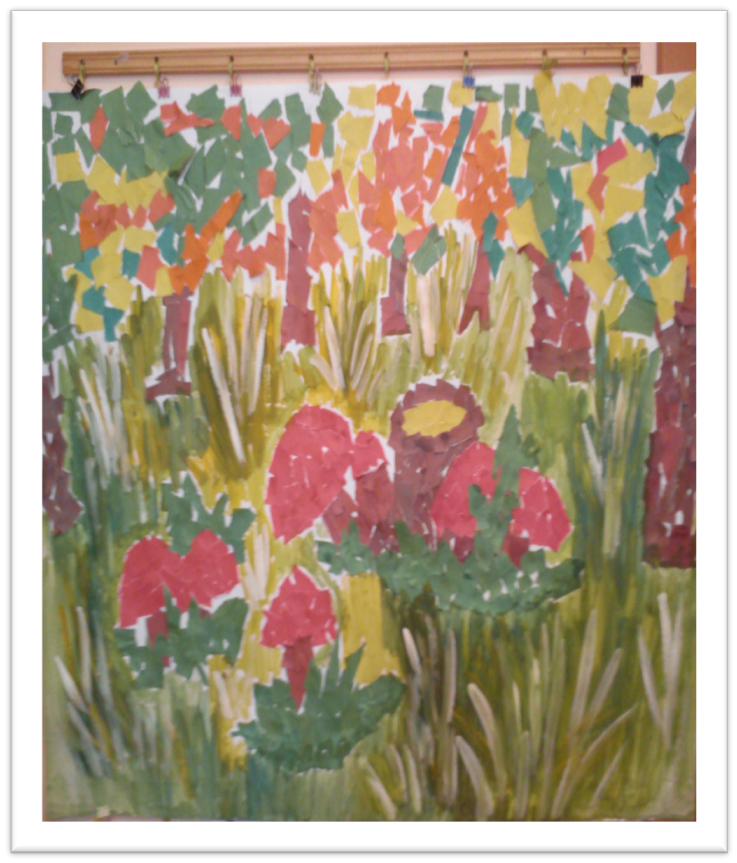 Уровень развития дошкольников 
(старшей возрастной группы)
 по художественно-эстетическому направлению на сентябрь 2014 г.- апрель 2015 г.  учебного года. 
В диагностике принимали участие 27 детей в возрасте 5-6 лет.  диагностика показала:
данная диагностика проводилась по следующим показателям:

 умение пользоваться ножницами (нарезание длинных и коротких    
      полосок, преобразование одних геометрических фигур в другие  
      (например:  вырезание  кругов из квадратов и т.п.), создание из 
      этих фигур изображения разных предметов или декоративных 
      композиций;

умение изображать предметы и создавать несложные сюжетные композиции, используя разнообразные приёмы вырезания, а также обрывания бумаги;

 умение создавать изображение предметов (по представлению или с натуры), сюжетные изображения (на темы окружающей жизни, явлений природы, литературных произведений);

умение выделять выразительные средства в разных видах искусства (форма, цвет, колорит, композиция);
умение использовать различные цвета и оттенки для создания выразительных образов;

умение выполнять узоры по мотивам народного декоративно-прикладного искусства используя разнообразные приемы и элементы для создания узора;

умение лепить предметы разной формы, используя усвоенные ранее приёмы и способы;

умение создавать небольшие сюжетные композиции, передавая пропорции, позы и движения фигур;

умение создавать изображения по мотивам народных игрушек;
Результаты работы  с  родителями:
-Проявляют  интерес к совместной творческой продуктивной   деятельности;
	-Интересуются жизнью детей в группе, оказывают посильную помощь в оформлении выставок;
	-Повысился уровень компетентности в вопросах художественно-эстетического  развития дошкольников;
	-Сформировалась потребность  участвовать в совместных проектах.
Вывод:
	Целенаправленная продуктивная художественно- творческая деятельность  способствует  развитию творческих способностей  дошкольников, а именно содействует освоению базовых  и нетрадиционных техник рисования , аппликации, художественного конструирования и труда; на ряду с этим наблюдается более высокий уровень формирования интегративных качеств  таких как;
- дети стали творчески всматриваться в окружающий мир;
- приобрели опыт эстетического восприятия;
- активизировали  творческие проявления в процессе  собственной продуктивной деятельности в ходе создания выразительного оригинального образа; 
-  появилась уверенность, самостоятельность, инициативность в продуктивной художественной деятельности.
Спасибо за внимание !
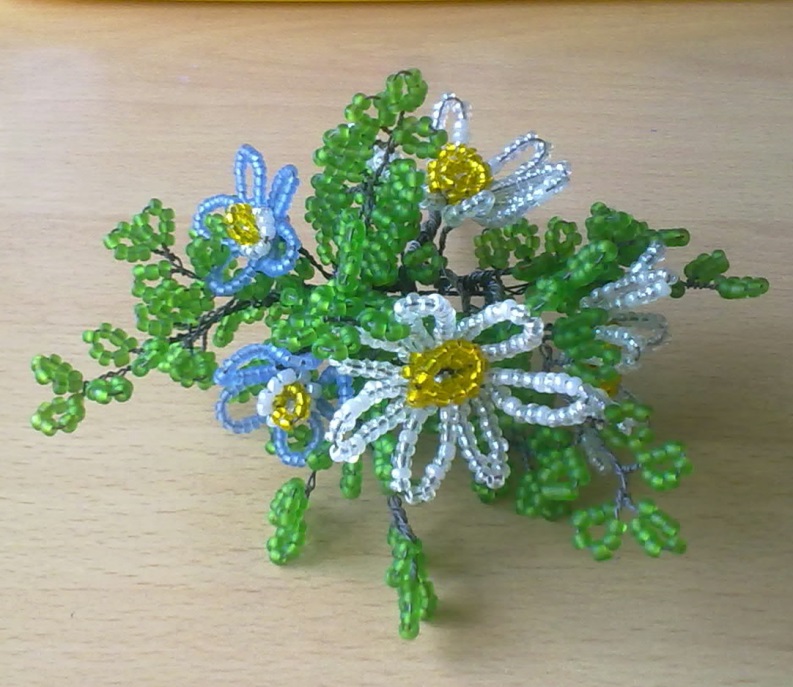